How to insert page numbers in your citations
Deidre Gerber
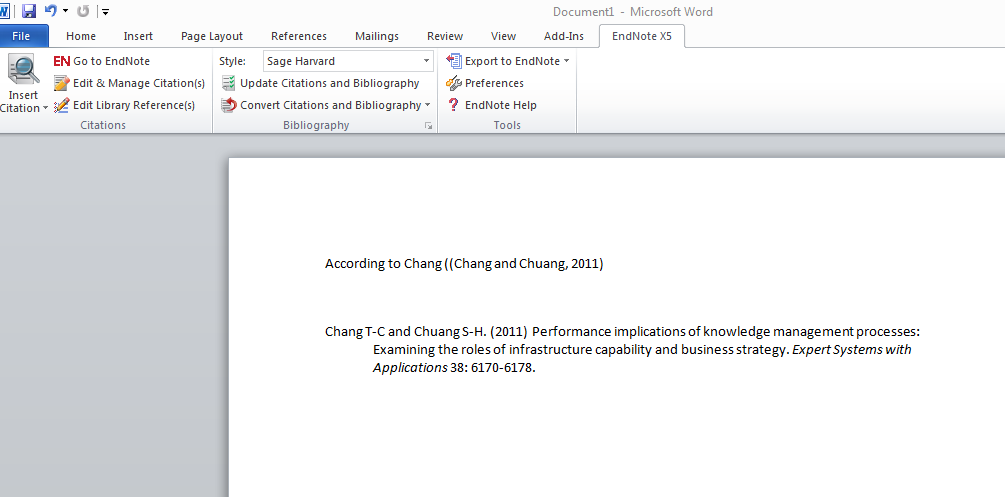 Step 1: Open Endnote
Edit & Manage Citation
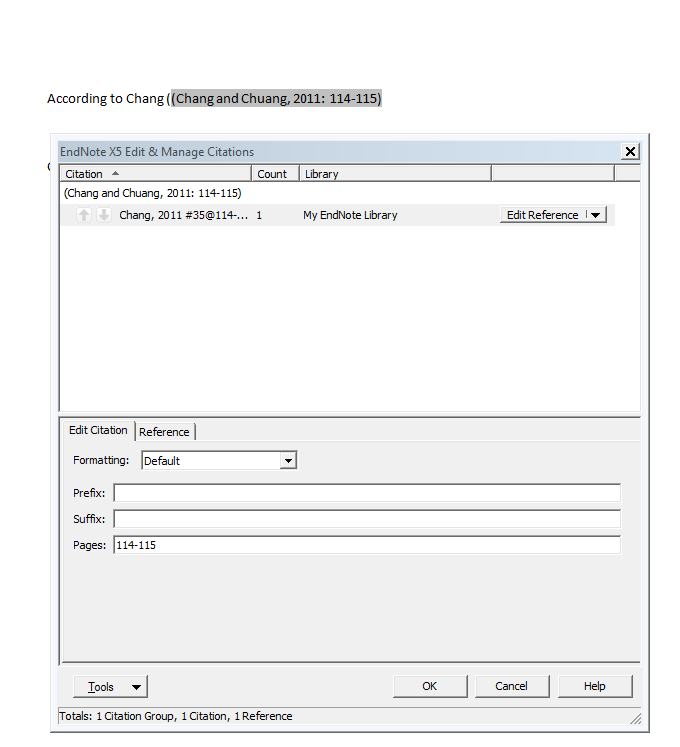 Type in pages
Save
Results
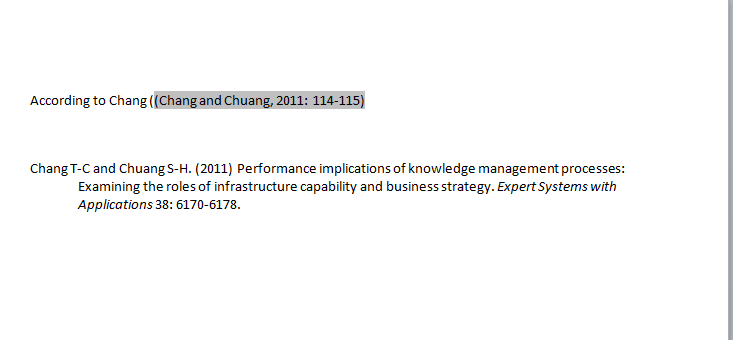